Multilevel analysis of individual heterogeneity and discriminatory accuracy (MAIHDA) – using multilevel models to study intersectionality.Video 1 - Introduction to intersectionality.
Andrew Bell (University of Sheffield)Full resource: https://www.ncrm.ac.uk/resources/online/all/?id=20849
What is intersectionality
Two essential ingredients
Heterogeneity
Our identity is more than just the sum of our various characteristics
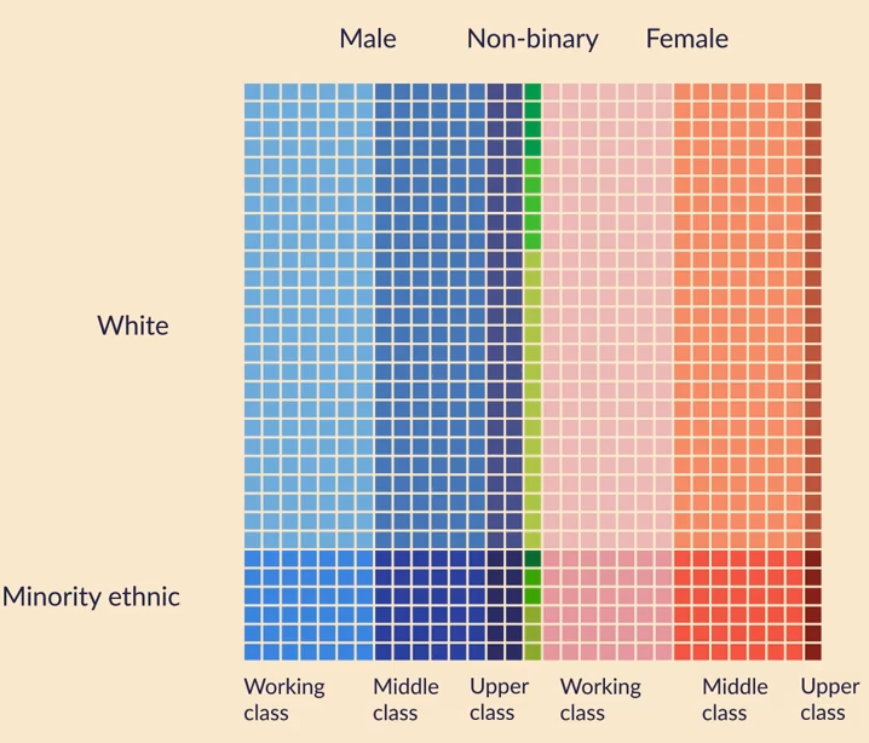 What is intersectionality
Two essential ingredients
Heterogeneity
Social Power
Social processes and hierarchies produce disadvantage in complex ways, meaning multiple disadvantages interact
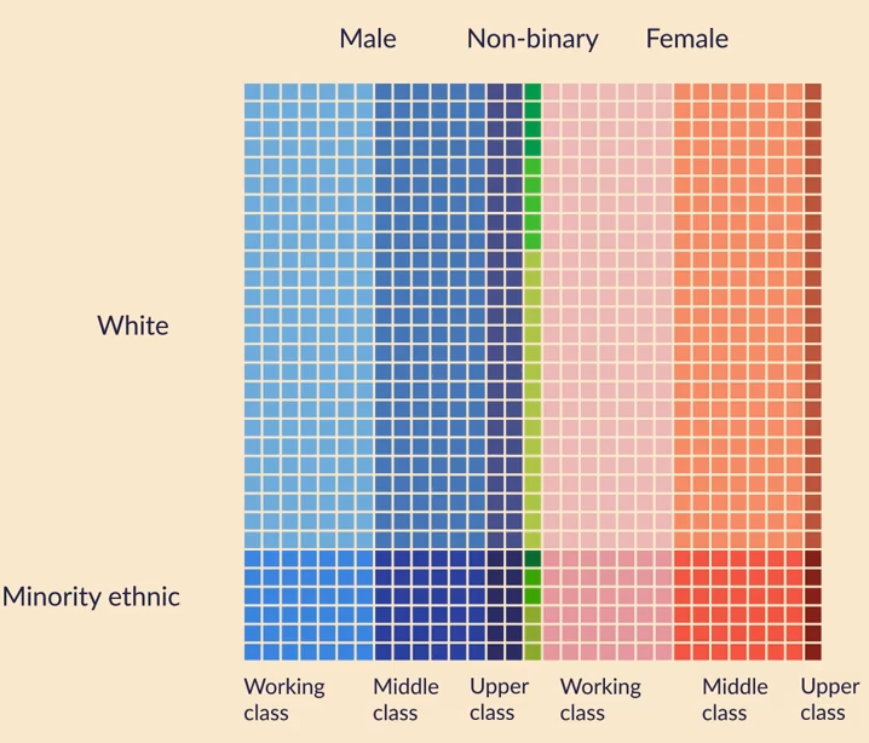 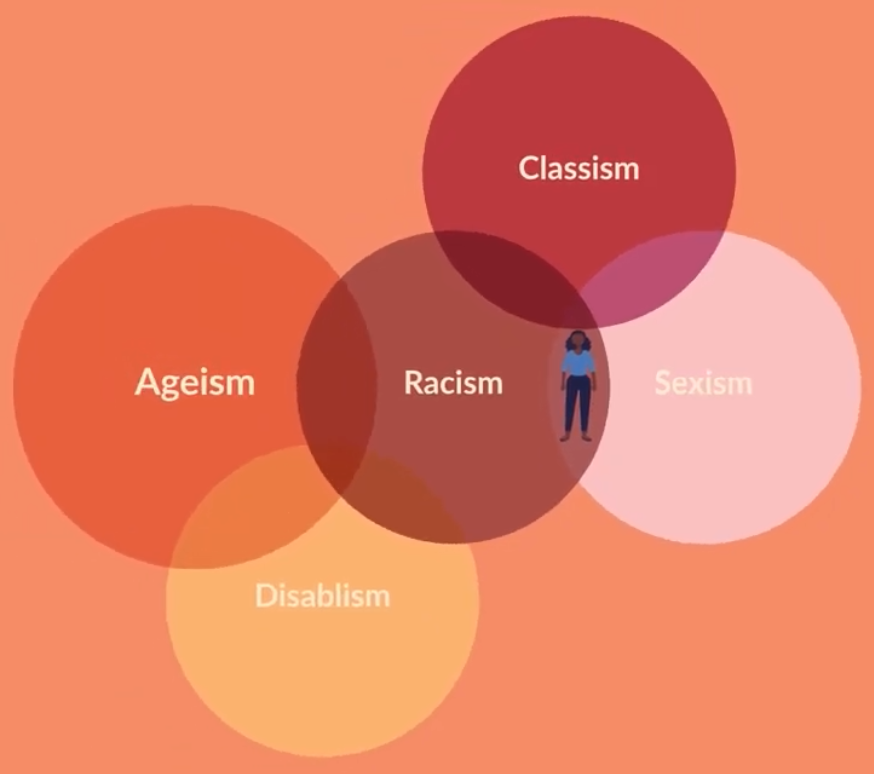 What is intersectionality
Understanding the ways that different dimensions of inequality compound themselves (Kimberlé Crenshaw)
Eg Race and Sex
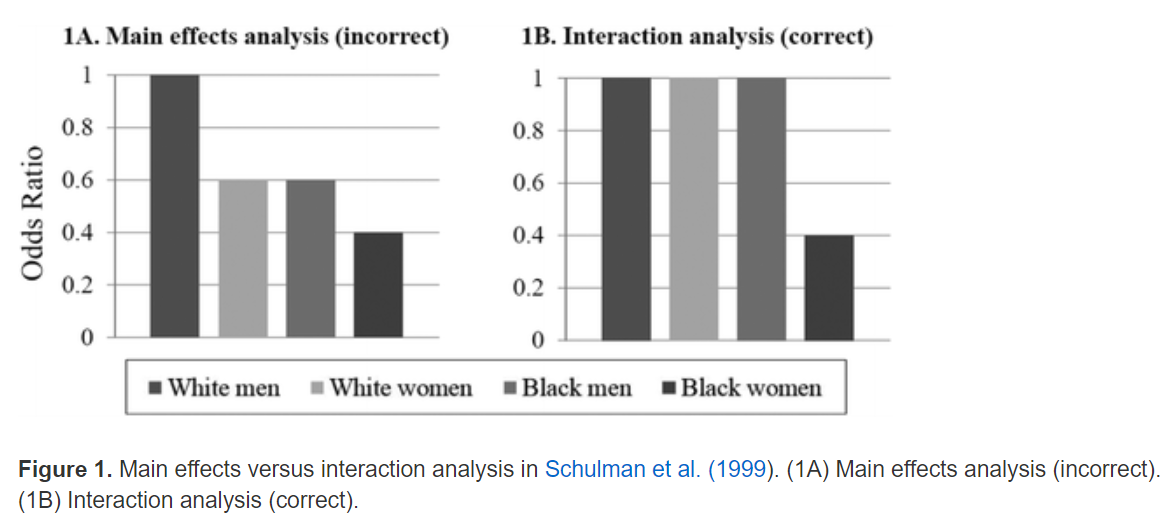 What is intersectionality
Intersectionality often thought of as a concept for qualitative research – but it originated in the quantitative realm (see previous slide)
How might we use quantitative methods to uncover intersectional differences?
www.ncrm.ac.uk